« Звуки [г], [г’], Буквы Гг»..
Выполнила: Верендякина В.С.
Учитель начальных классов
Первая квалификационная категория
МОБУ»Ичалковская СОШ»
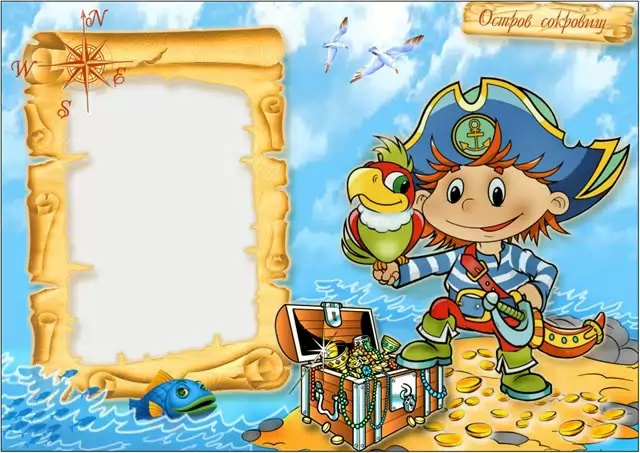 Посмотрите все 
               на   меня!Сегодня   
       экскурсоводом  
          работаю я.Не теряя 
                ни минутки,Приглашаю вас я 
                        в путь!Взять все знания
            в дорогу!И улыбку 
                не забудь!
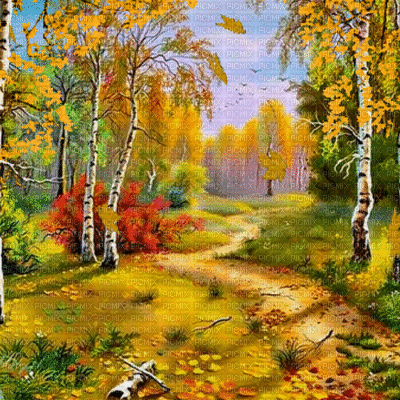 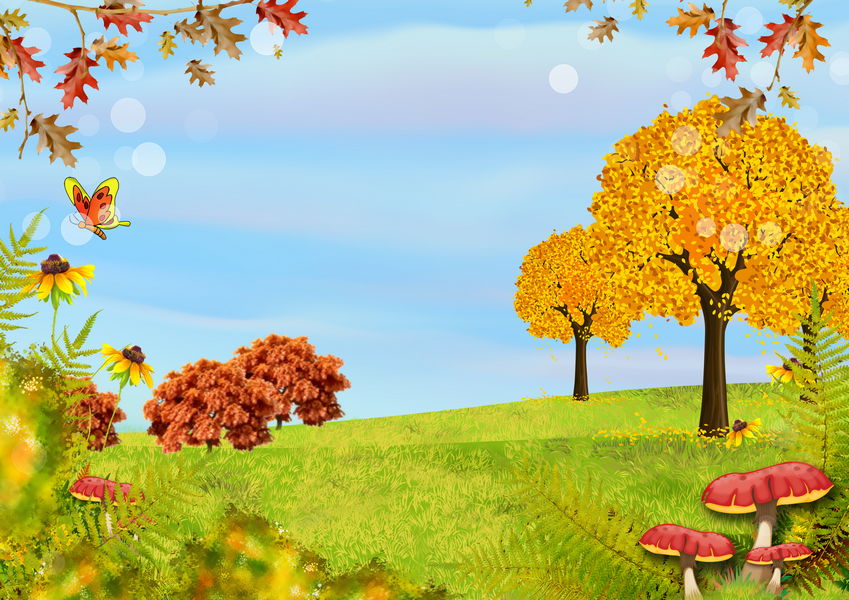 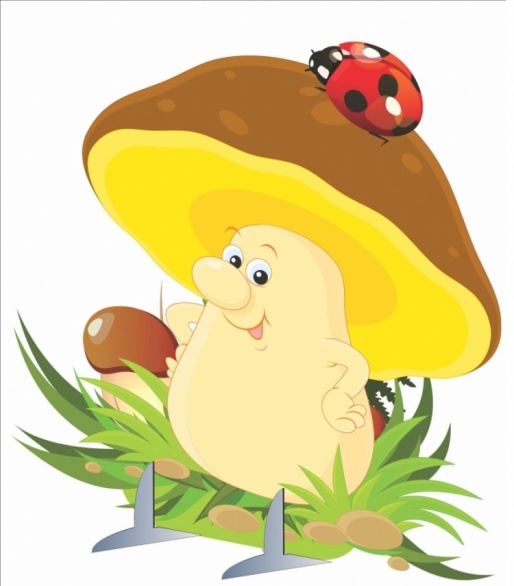 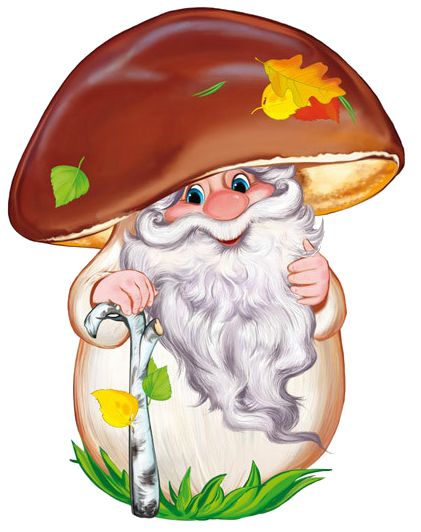 5
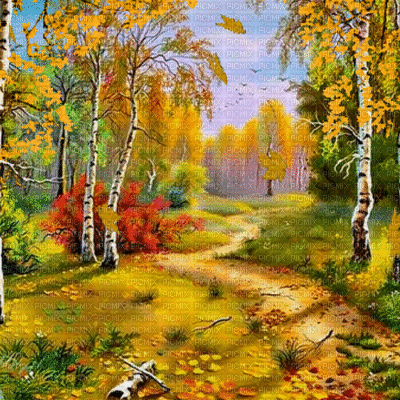 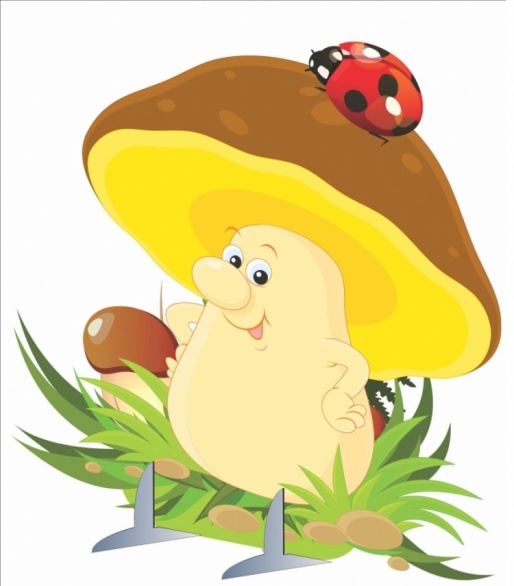 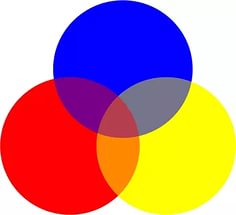 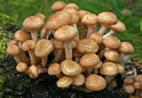 7
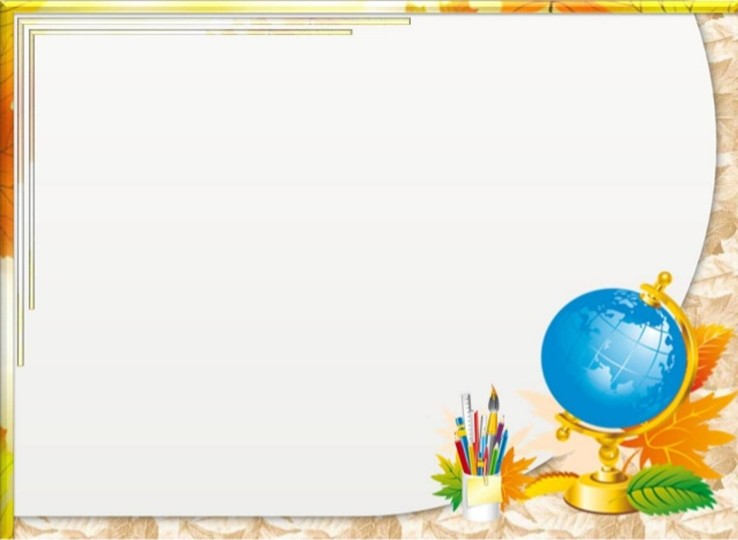 Г г
га
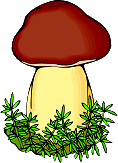 го
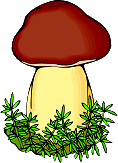 гу
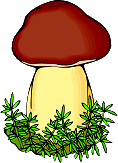 ги
ге
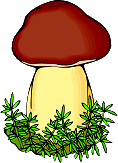 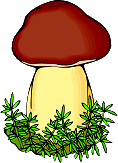 9
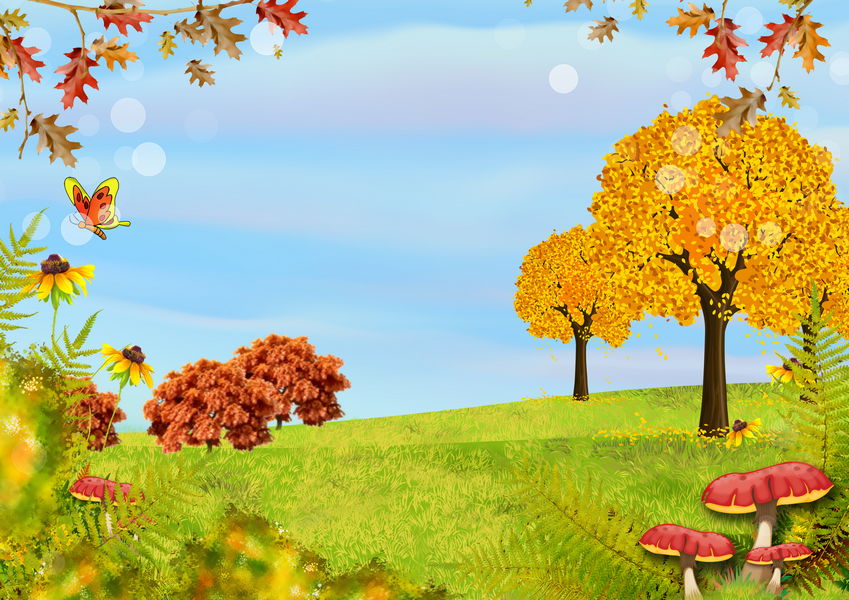 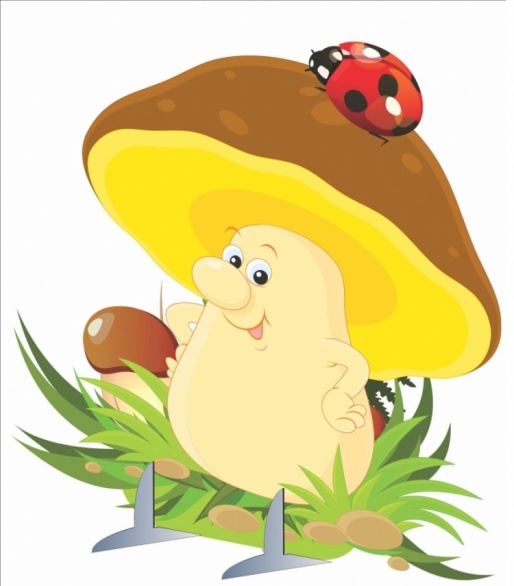 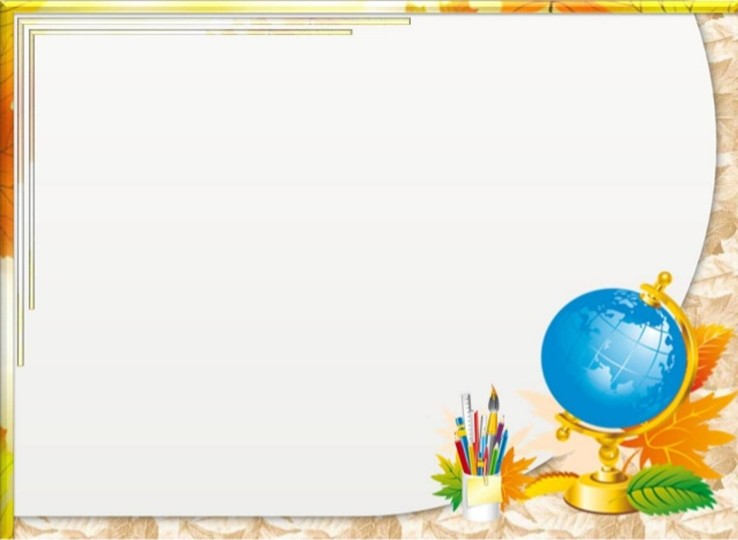 Белый гриб(боровик)-
боровиками их зовут так как они любят расти в сосновых и еловых лесах.
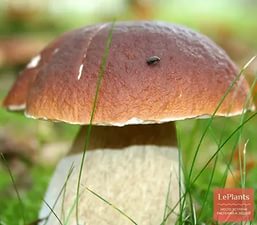 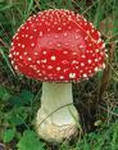 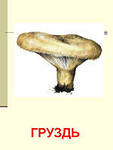 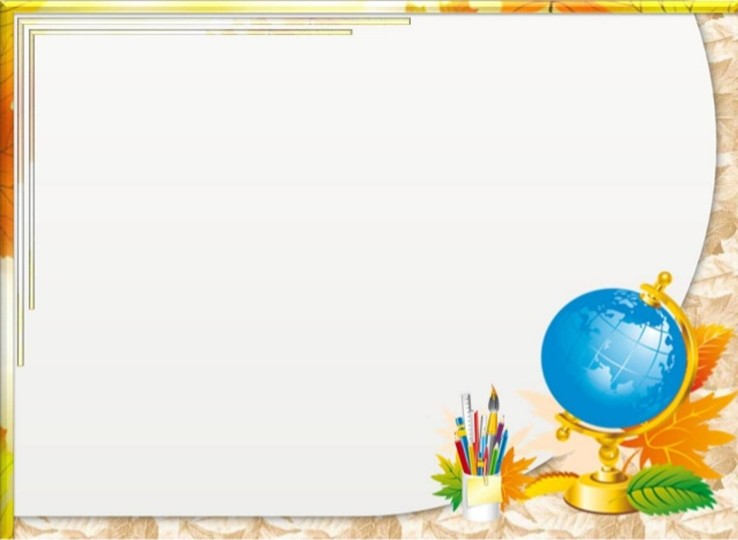 П  Р  М  Н р м н
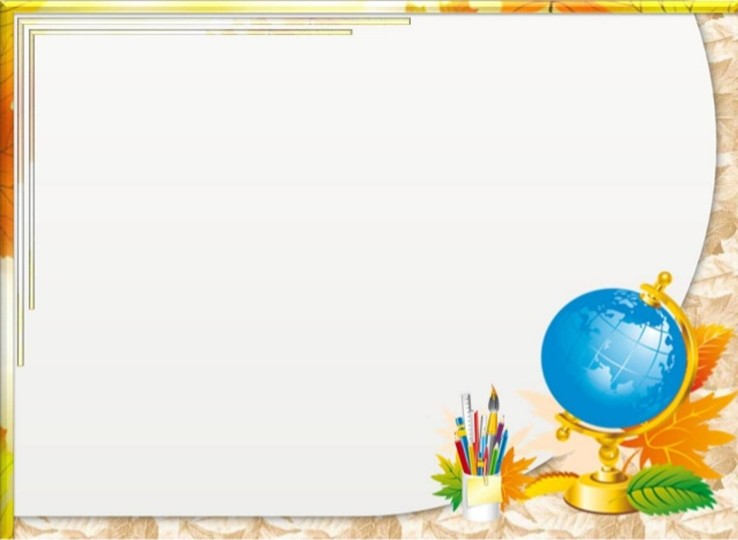 ПЕРЕМЕНА
Вот и кончился урок,                                                                                         Снова прозвенел звонок,                                                                                   Отдыхать мы можем смело,                                                                                                   А потом опять за дело!